LOS DESAFÍOS DEL DERECHO ANTE LA REVOLUCIÓN TECNOLÓGICA: UNA VISIÓN DESDE EL ORDENAMIENTO ESPAÑOL
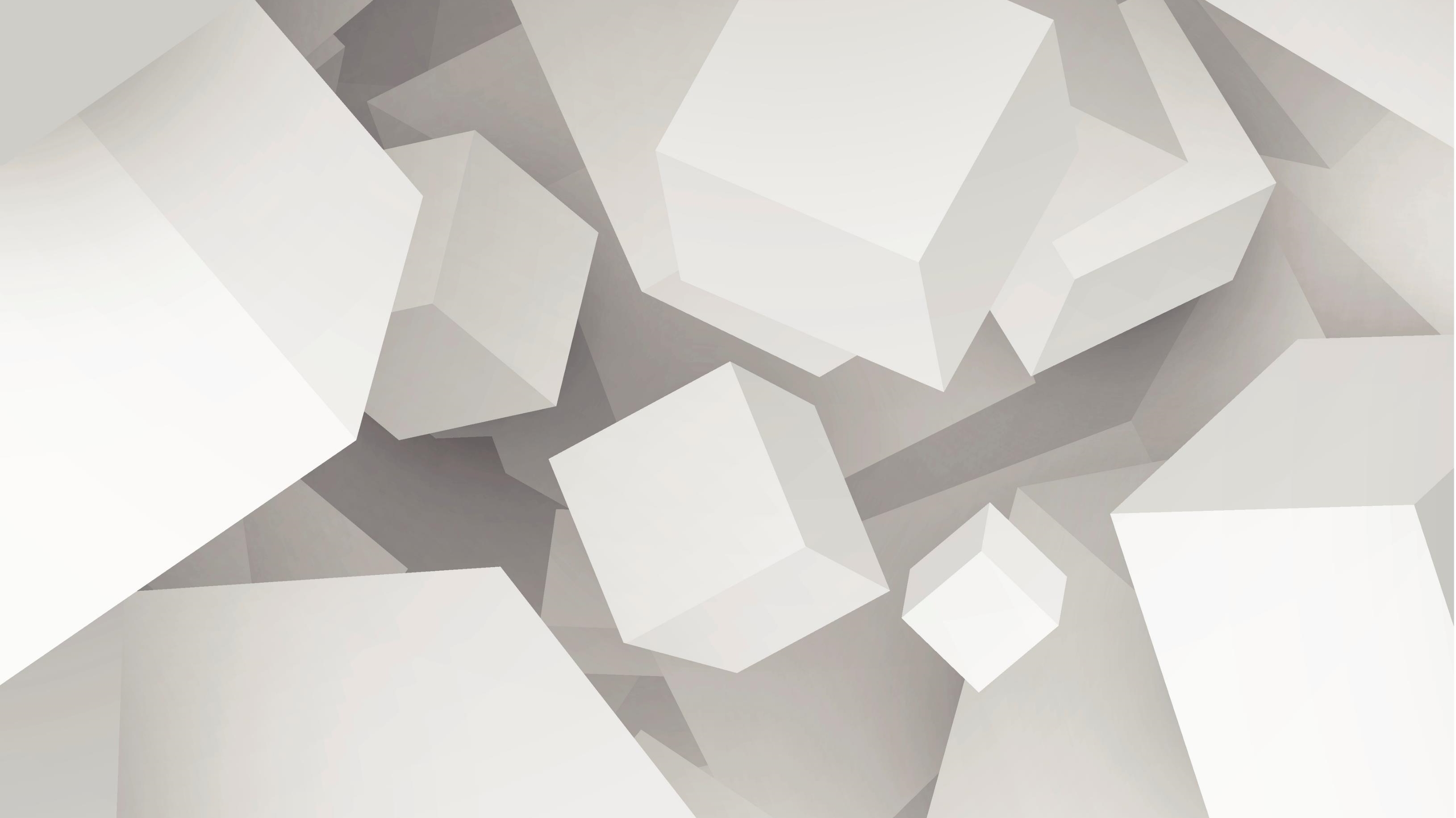 Carolina Martínez Moreno
Universidad de Oviedo (España)
INTRODUCCIÓN
UNA VISIÓN DESDE LA FILOSOFÍA DEL DERECHO: DE LA FILOSOFÍA CARBÓNICA A LA FILOSOFÍA SILÍCICA
LA PERSPECTIVA DE LOS DERECHOS
PRINCIPALES REPERCUSIONES DE LAS NUEVAS TECNOLOGÍAS EN LA ESFERA PENAL
LA VERTIENTE PROCESAL
LA DIGITALIZACIÓN DE LA ADMINISTRACIÓN DE JUSTICIA
LA ADMINISTRACIÓN ELECTRÓNICA
ALGUNAS MANIFESTACIONES EN EL ÁMBITO IUSPRIVATISTA: ESPECIAL REFERENCIA AL DERECHO LABORAL
SUMARIO
1. INTRODUCCIÓN
2. UNA VISIÓN DESDE LA FILOSOFÍA DEL DERECHO: DE LA FILOSOFÍA CARBÓNICA A LA FILOSOFÍA SILÍCICA
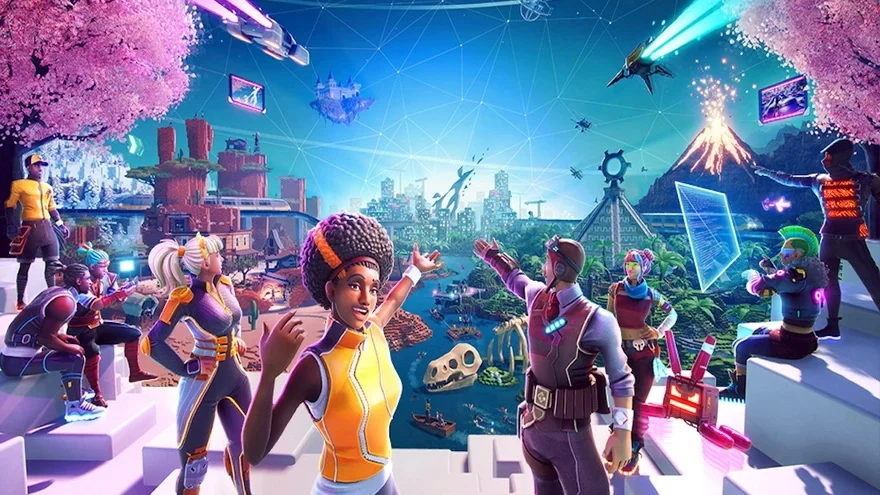 LA IA COMO GRAN DESAFÍO PARA EL DERECHO
LOS ALGORITMOS ÉTICOS Directrices éticas para una IA fiable (Grupo de estudio creado por la Comisión Europea)
“Acuerdo marco europeo sobre digitalización”
Carta de Derechos DigitalesPresentada públicamente por el Presidente del Gobierno el 14 de julio de 2021
LA DISCRIMINACIÓN ALGORÍTMICA
“Frank, el algoritmo consciente de Deliveroo. Comentario a la sentenciadel Tribunal de Bolonia 2949/2020 de 31 de diciembre”
Medidas frente a la discriminación
Ley 15/2022, de 12 de julio, integral para la igualdad de trato y la no discriminación: IA y mecanismos de toma de decisiones automatizados(art.23)
3. LA PERSPECTIVA DE LOS DERECHOS
Derechos digitales LO de 5 de diciembre de 2018, de Protección de DatosRegl. UE 2016/679, de 27 de abril
Colectivos vulnerables
Otros problemas que conciernen a los derechos
4. PRINCIPALES REPERCUSIONES DE LAS NUEVAS TECNOLOGÍAS EN LA ESFERA PENAL
Reforma española de 2015 (Ley 13/2015) = recoge la doctrina previa del TC y el TS
Presupuesto: se trata de actos de injerencia en la esfera privada del sujeto investigado
La adopción de alguna de esas medidas debe respetar las siguientes pautas
5. LA VERTIENTE PROCESAL
Dificultades que plantean
Incidencia en las tres fases de la prueba:
--a) Obtención:
--b) Aportación al proceso:
El atestado de la Policía Judicial
--c) Valoración de la prueba
STS de 27 de junio de 2019 (Rec.10732/2018) ECLI:ES:TS:2019:2205
STSJ de Galicia de 16 de abril de 2021 (Rec.754/2021) ECLI:ES:TSJGAL:2021:1431, con remisión a STS de 23 de julio de 2020 (Rec.239/18)
Y sobre el riesgo de manipulación:
LA NULIDAD DE LA PRUEBA ILEGALMENTE OBTENIDA(arts.11.1 LOPJ; 283.3 LEC y 90.2 LRJS)
6. LA DIGITALIZACIÓN DE LA ADMINISTRACIÓN DE JUSTICIA: HITOS RELEVANTES
Estrategia europea y Plan de Acción 2019-2023 relativo a la Justicia en Red Europea (2019/C 96/05) [DO 13.3.2019]
Ley 18/2011, de 5 de julio, reguladora del uso de las tecnologías de la información y la comunicación en la Administración de Justicia
Expediente judicial electrónico:
Problemas aplicativos: y no sólo en España
Ejes de la Estrategia Justicia 2030
Algunos enlaces con información de interés
7. LA ADMINISTRACIÓN ELECTRÓNICA
Ley 39/2015, de 1 de octubre, de Procedimiento Administrativo Común de las Administraciones Públicas Ley 40/2015, de 1 de octubre, de Régimen Jurídico del Sector Público
Registro: algunos problemas
Notificaciones electrónicas: problemas
Mecanismos de identificación y autenticación:
Marco institucional
Manifestaciones específicas
Enlaces de interés
8. ALGUNAS MANIFESTACIONES EN EL ÁMBITO IUSPRIVATISTA: DERECHO LABORAL
--Videovigilancia (art.89 LOPD), grabación de sonidos y geolocalización (arts.89 y 90 LOPD); y abundante doctrina constitucional
--Los riesgos de las redes sociales, el Big Data, el machine learning… y la IA
Afectación a otros derechos
Otros asuntos
El valor de las manifestaciones de voluntad realizadas por medios digitales
Otras vertientes de la digitalización en el ámbito laboral:
DERECHO DE CONSUMO: el “e-commerce”
DERECHO DE LOS SEGUROS